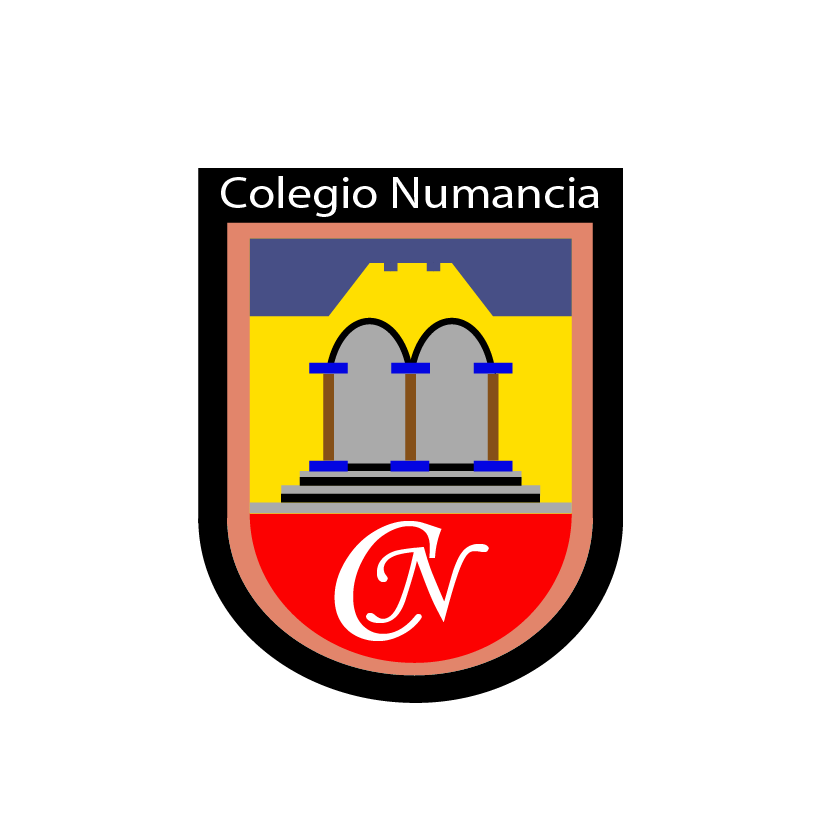 Clase N°24
13-04-2021
Lenguaje y Comunicación¿Volaba el pingüino? Leyenda selk’nam
Tercero Básico
Profesora Pamela Orellana
Objetivo
Leer y comprender una leyenda.
Ruta de Aprendizaje
Objetivo
Activación
Imágenes
Lectura
Actividad
Cierre
Prepárate para leer
Ejercita la estrategia de lectura: describir personajes.
• ¿Qué características tienen los pingüinos?
Cuaderno de actividades.
Página 6
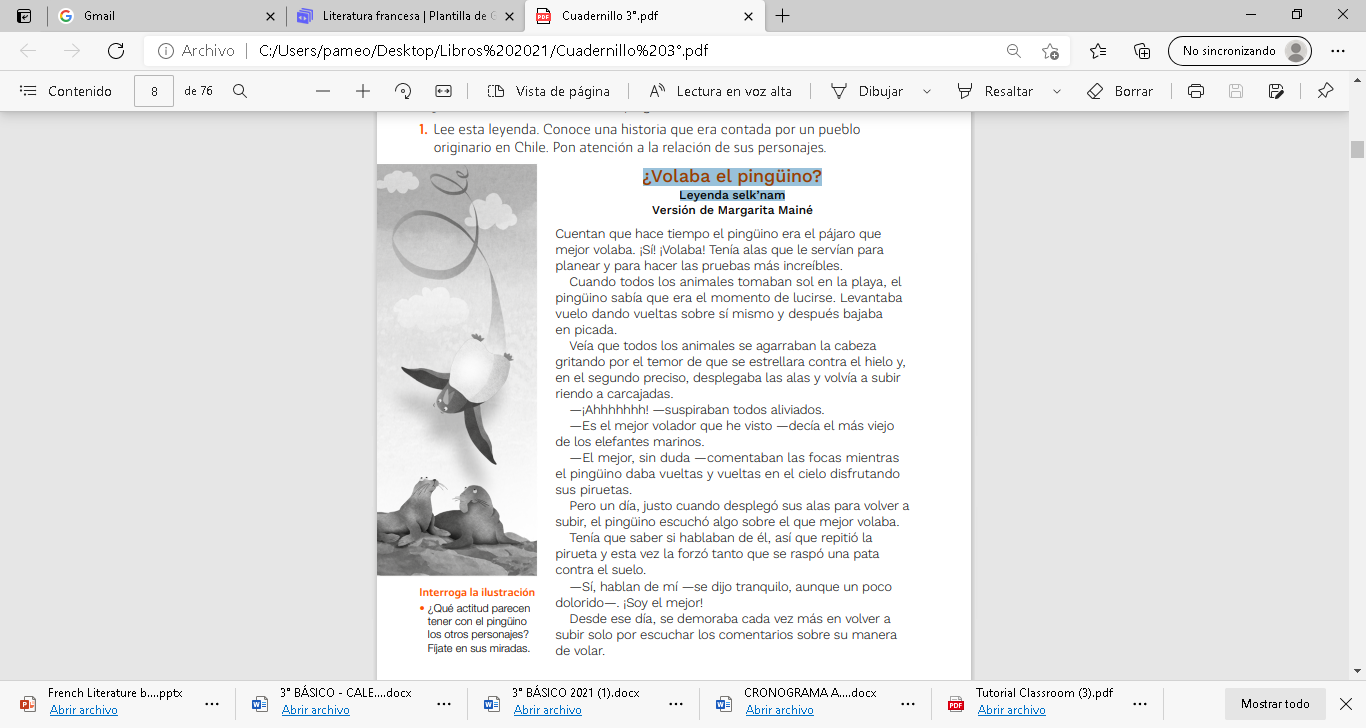 Actividad  N°1
En el cuaderno
Interroga la ilustración 

1- ¿Qué actitud parecen tener con el pingüino los otros personajes?
 Fíjate en sus miradas.
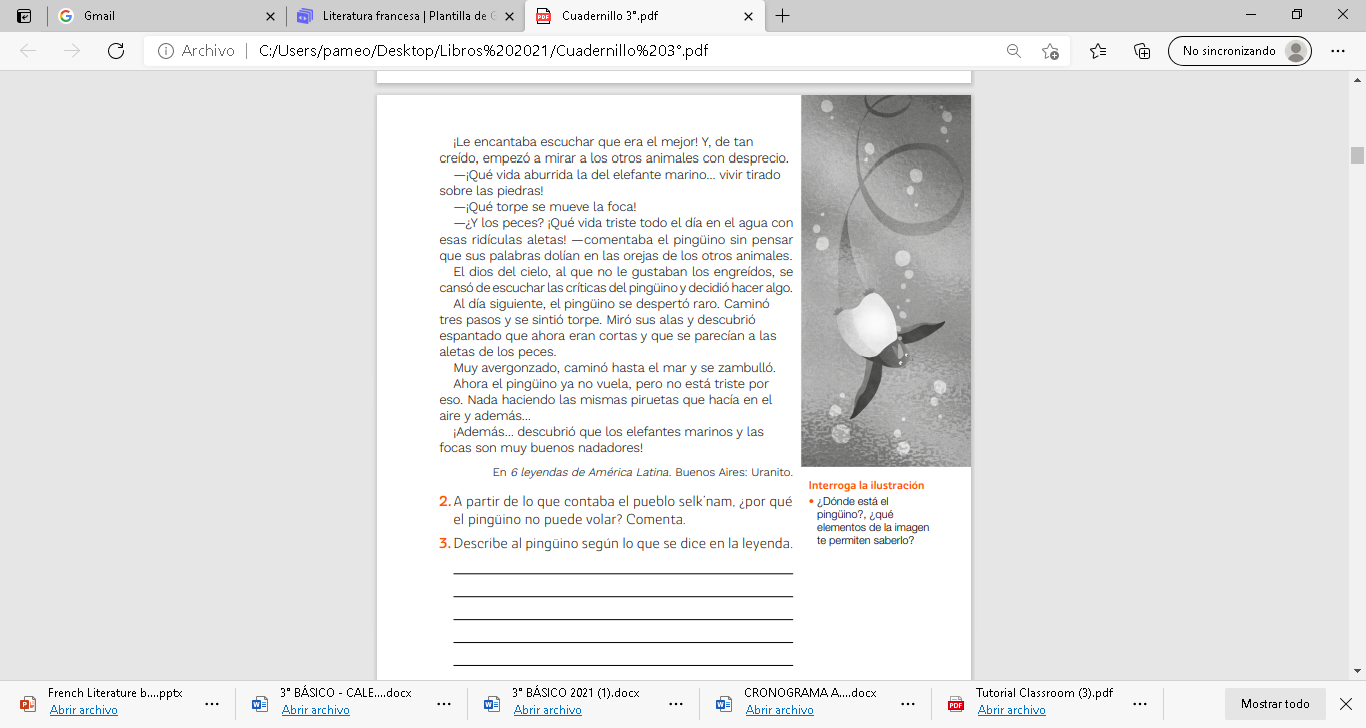 Cuaderno de actividades.
Página 7.
En el cuaderno
Interroga la ilustración • 2. ¿Dónde está el pingüino?
3. ¿qué elementos de la imagen te permiten saberlo?
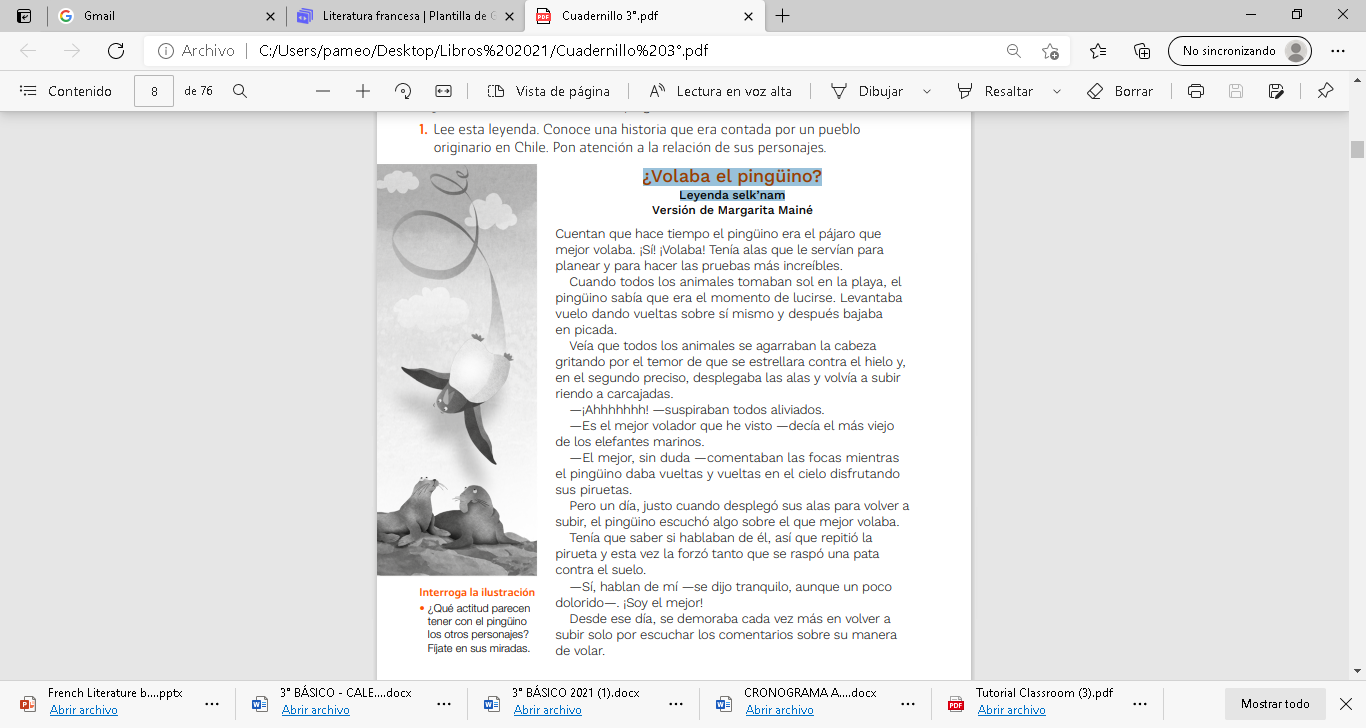 Cuaderno de actividades.
Página 6.
Actividad 2
Lee con atención el texto.
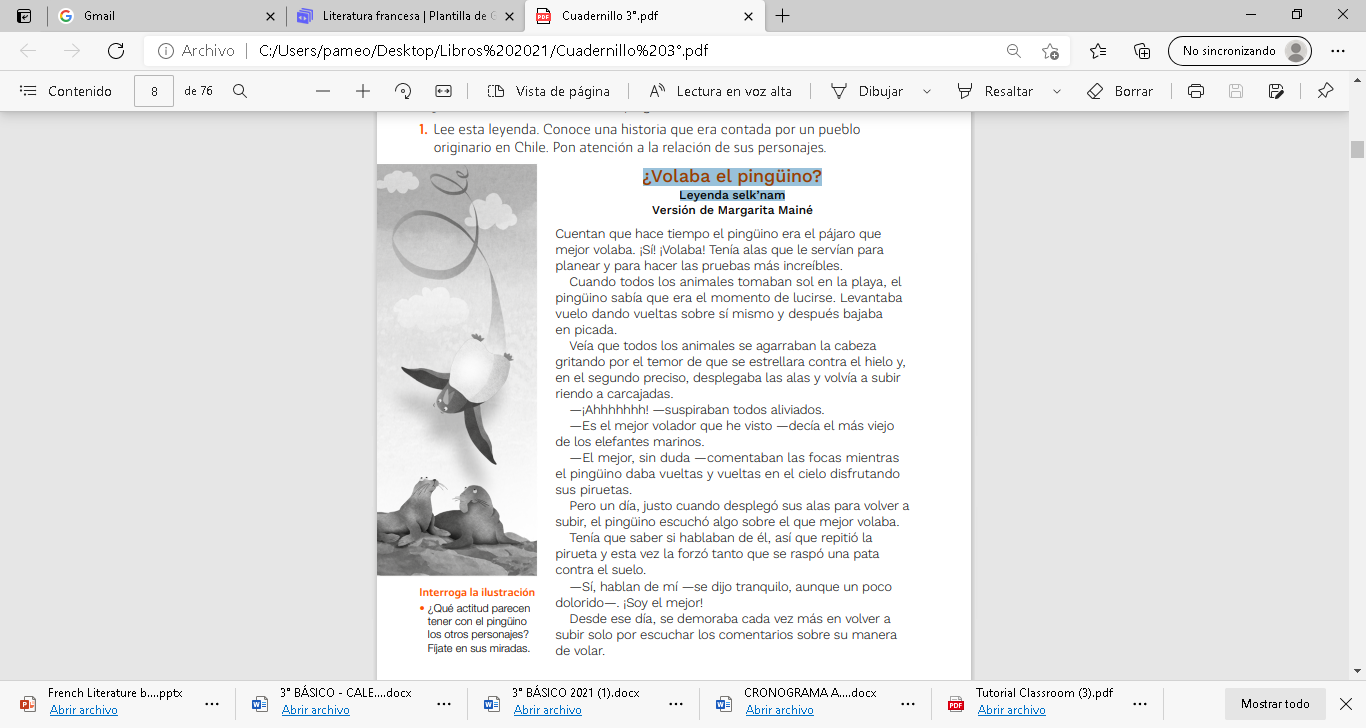 Cuaderno de actividades.
Página 6..
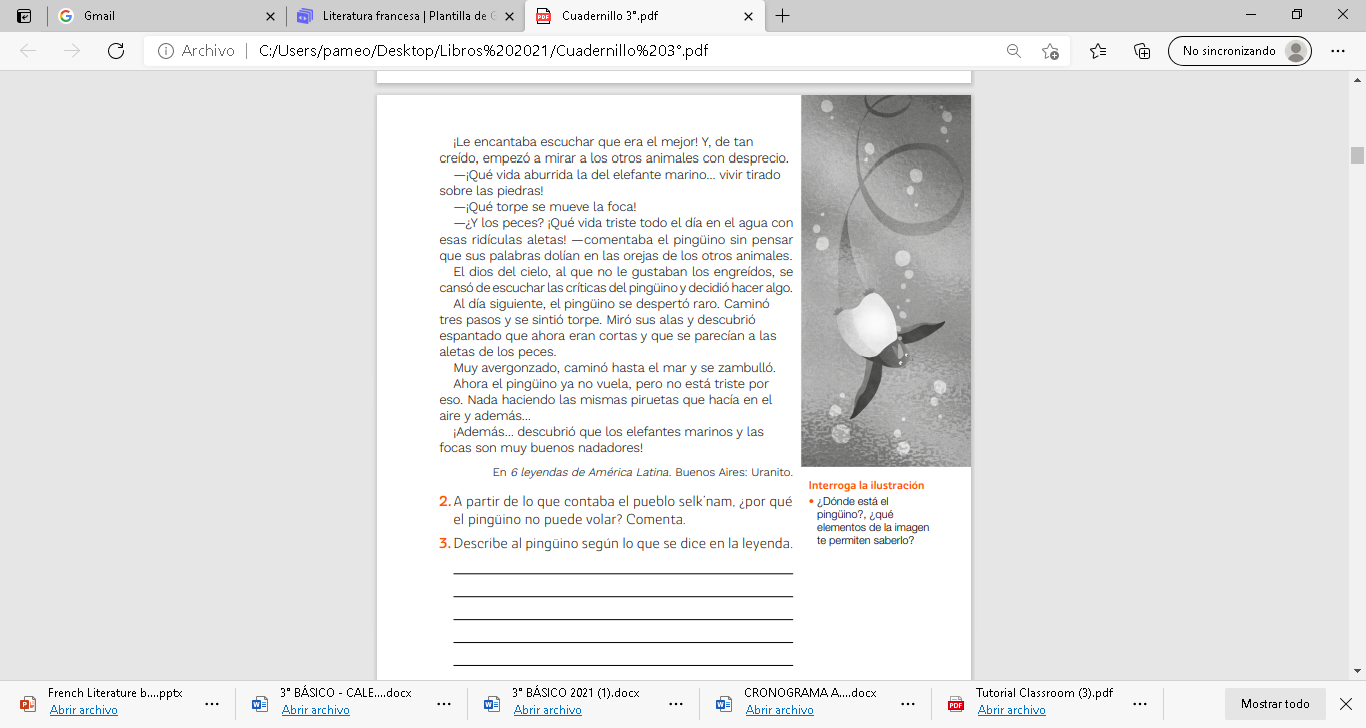 Cuaderno de actividades.
Página 7.
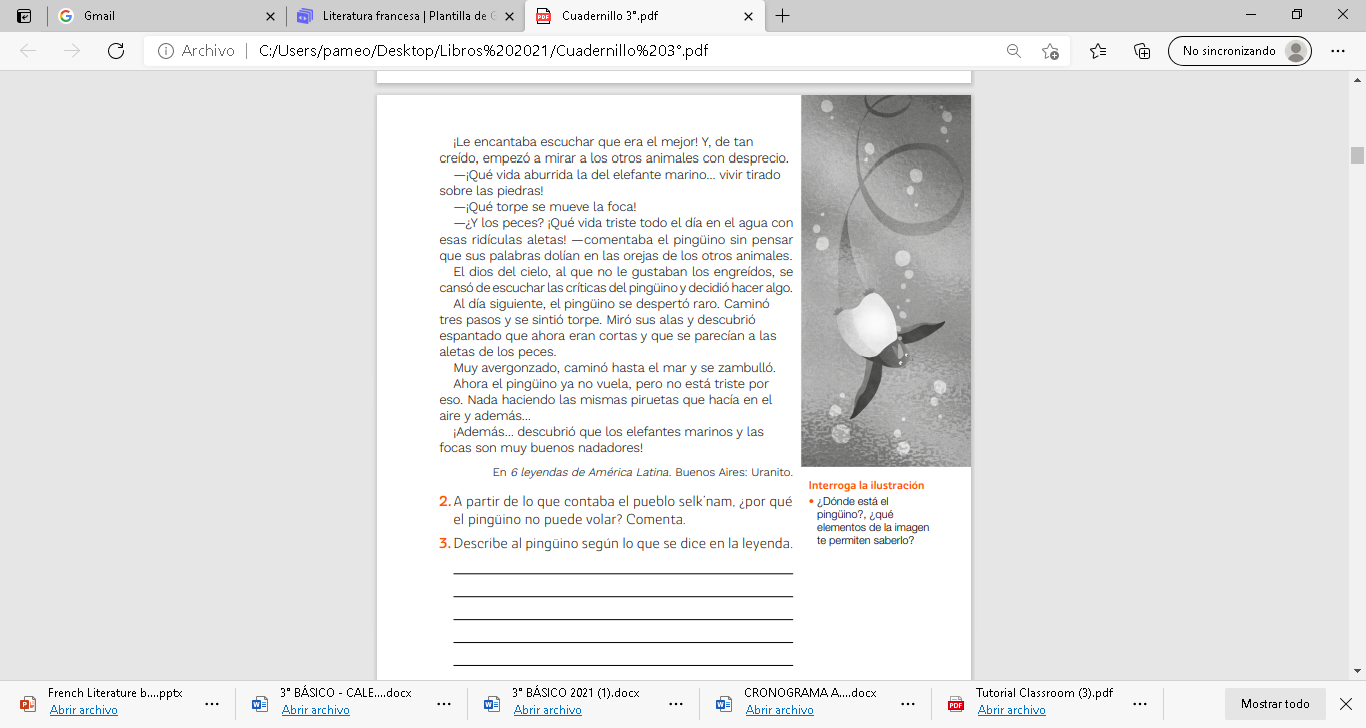 ACTIVIDAD 3
Responde la pregunta 3 en el cuaderno de actividades.

Página 7
ACTIVIDAD 4
DIBUJA AL PINGÜINO EN EL CUADERNO
 CÓMO ERAN ANTES Y CÓMO ESTÁ AHORA.
¡¡¡Excelente trabajo!!!